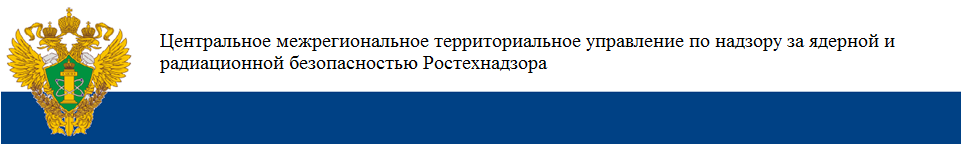 Результаты осуществления федерального государственного строительного надзора на объектах использования атомной энергии и предоставления государственной услуги по лицензированию в области использования атомной энергии в 2024 году
Додонов Михаил Николаевич
начальник ОНСОИАЭ 
Центрального МТУ по надзору за ЯРБ Ростехнадзора
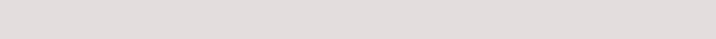 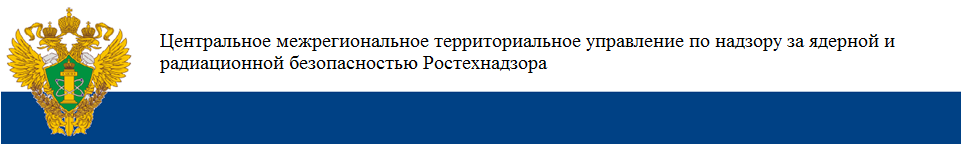 ОНСОИАЭ Центрального МТУ по надзору за ЯРБ Ростехнадзора осуществляет федеральный государственный строительный надзор в отношении 14 объектов капитального строительства.
На 1 объекте капитального строительства проведена консервация.

В 2024 году ОНСОИАЭ выдано 3 Заключения о соответствии построенных объектов требованиям проектной документации:

«Строительство Центра высоких медицинских технологий» федеральное государственное бюджетное учреждение «Национальный медицинский исследовательский центр хирургии имени А.В. Вишневского» Министерства здравоохранения Российской Федерации.
«Больница с родильным домом, пос. Коммунарка, поселение Сосенское (1-я и 2-я очереди). 2-я очередь. Этап 7. Корпус 10. Корпус лучевой терапии».
«Онкологический амбулаторно-диагностический центр, расположенный по адресу: Московская область, г.о. Химки, квартал Клязьма. Корпус отделения радионуклидного обеспечения (2 очередь)».
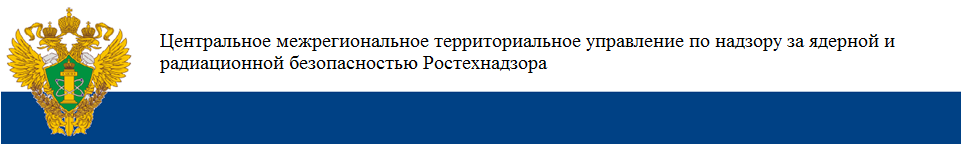 Контрольно-надзорные мероприятия в рамках федерального государственного строительного надзора
За 2024 год ОНСОИАЭ Центрального МТУ по надзору за ЯРБ Ростехнадзора в рамках федерального государственного строительного надзора проведено:
62 выездные проверки
47 выездных проверок по программе проведения проверок
15 выездных проверок по истечению срока исполнения предписания
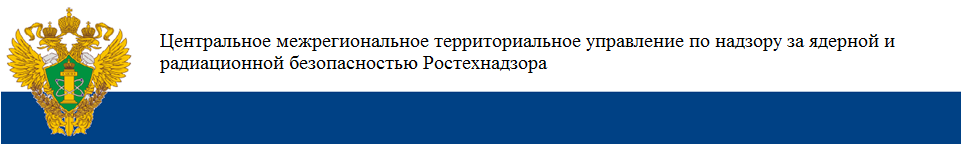 В ходе проведения контрольно-надзорных мероприятий в 2024 году
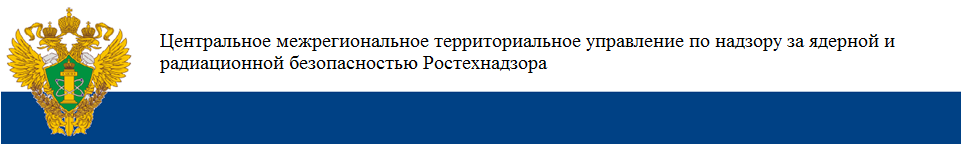 В ходе проведения контрольно-надзорных мероприятий в 2024 году
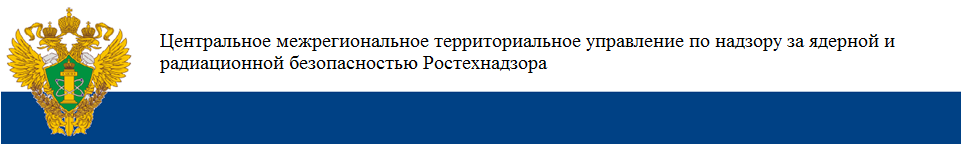 Характерные нарушения, выявленные в ходе проверок:
 строительные работы проводятся с нарушением техники безопасности при строительстве;
работы проводятся с нарушением требований утвержденной в установленном порядке проектной документации, а также требований технических регламентов.
Причинами выявленных нарушений являлись, в основном, неисполнение должностными лицами своих служебных обязанностей и ослабление контроля со стороны руководства организаций и лиц, осуществляющих строительный контроль.
По итогам контрольно-надзорных мероприятий (федеральный государственный строительный надзор) составлялись акты о проведенных проверках и протоколы осмотра территорий, помещений (отсеков), производственных и иных объектов, продукции (товаров) и иных предметов, выдавались предписания об устранении выявленных нарушений, возбуждены дела по административным правонарушениям в отношении должностных и юридических лиц, виновные лица привлечены к административной ответственности.
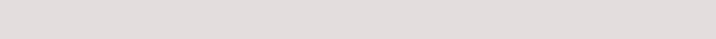 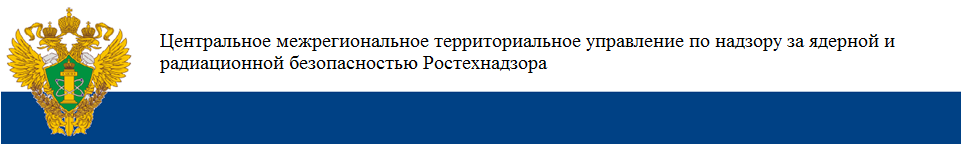 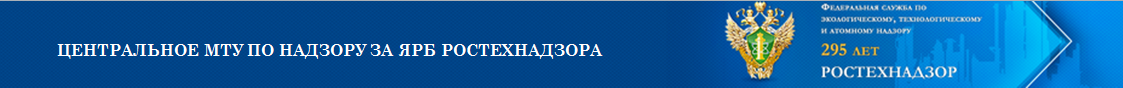 В 2024 году возбуждено 66 административных дел  в отношении юридических и должностных лиц:
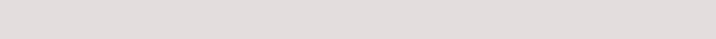 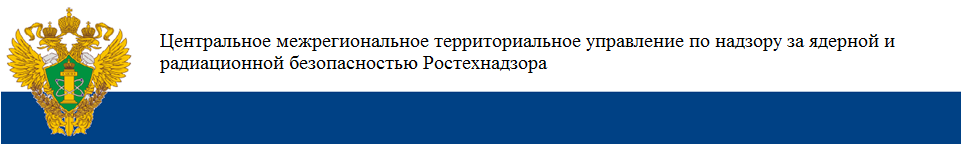 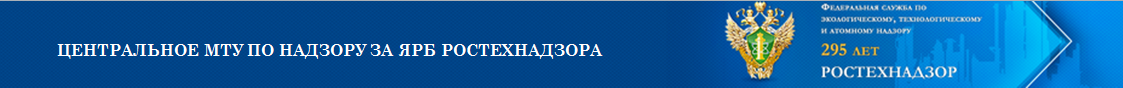 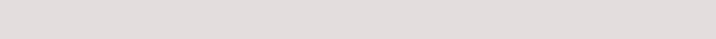 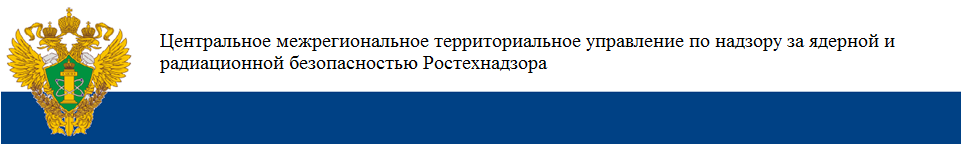 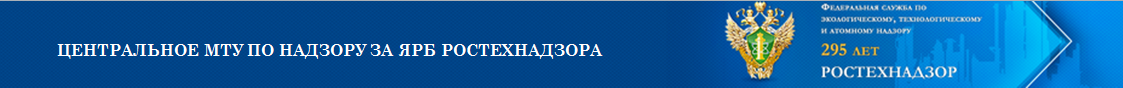 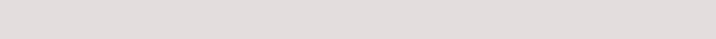 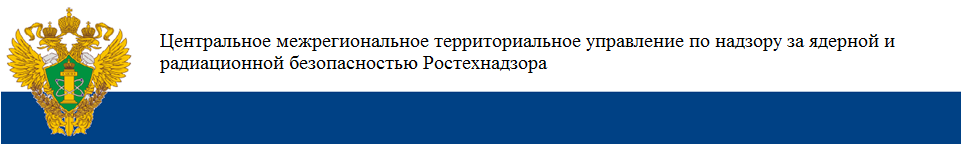 Вынесено 64 постановленияо назначении административного наказания
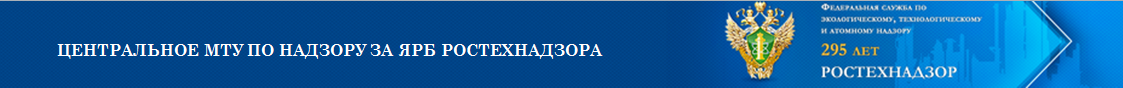 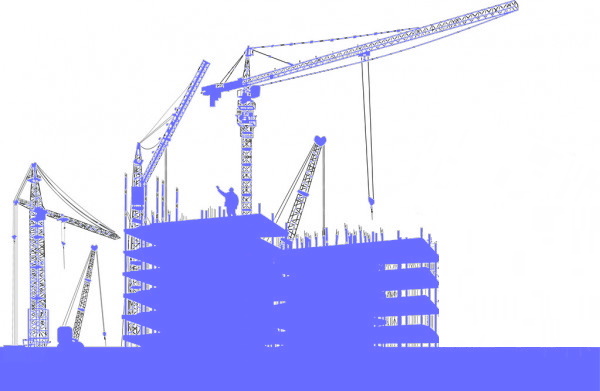 28 административных наказаний в виде штрафа:
19 в отношении юридических лиц;
9 в отношении должностного лица.
36 административных наказаний в виде предупреждения
13 в отношении юридических лиц;
23 в отношении должностных лиц.
Наложено штрафов на сумму 2835 тыс. руб.
Штрафы уплачены.
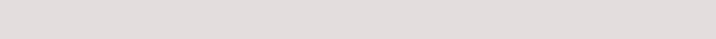 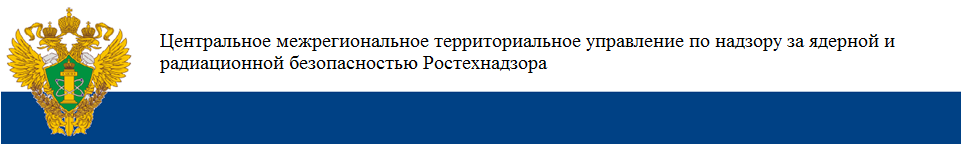 В ОНСОИАЭ Центрального МТУ по надзору за ЯРБ Ростехнадзора за 2024 год поступило 95 заявлений по предоставлению государственной услуги по лицензированию в области использования атомной энергии.
Принято:
70 решений о выдаче лицензий; 
4 решения об отказе в выдаче лицензий; 
2 решения об отказе внесения изменений в УДЛ.
26  лицензий переоформлено, 
Оформлено 4 прекращения действия лицензий.
В работе 28 заявлений по предоставлению государственной услуги по лицензированию в области использования атомной энергии. 
4 заявления по предоставлению государственной услуги по лицензированию в области использования атомной энергии в зависшем состоянии.
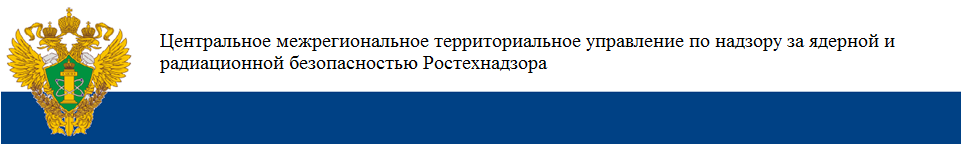 Проведено:
 75 выездных инспекций проверки достоверности сведений, представленных в комплекте документов для получения лицензии.
2 внеплановые выездные проверки исполнения предписаний об устранении нарушений.
9 плановых инспекций, составлено 2 акта о невозможности проведения инспекции ООО «Главмонтажстрой».
Выявлено 13 нарушений, выдано 2 предписания об устранении нарушений в отношении ООО «НПЦ «ЭХО+», ООО «Межрегионстрой».
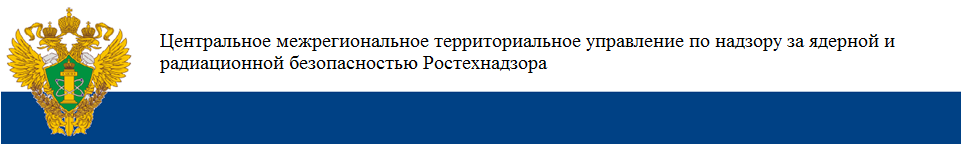 4 административных дела в отношении юридических и должностных лиц ООО «НПЦ «ЭХО+», ООО «Межрегионстрой» по ч. 2 ст. 19.20 КоАП РФ направлены по подведомственности мировому судье. 

Вынесены 2 решения суда: 
в отношении юридического и должностного лиц ООО «НПЦ «ЭХО+» назначены меры наказания в виде штрафа в размере 115 тыс.руб.
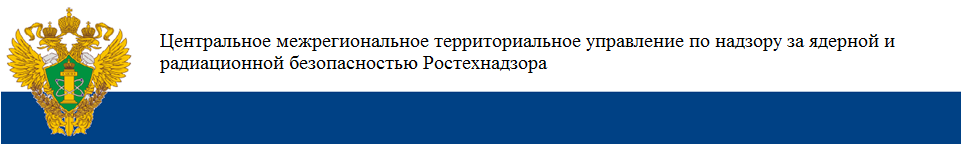 Спасибо за внимание !
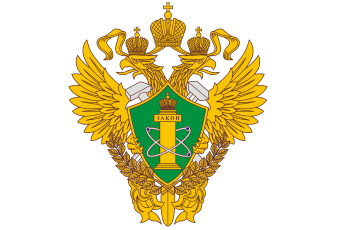 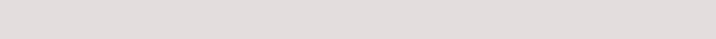